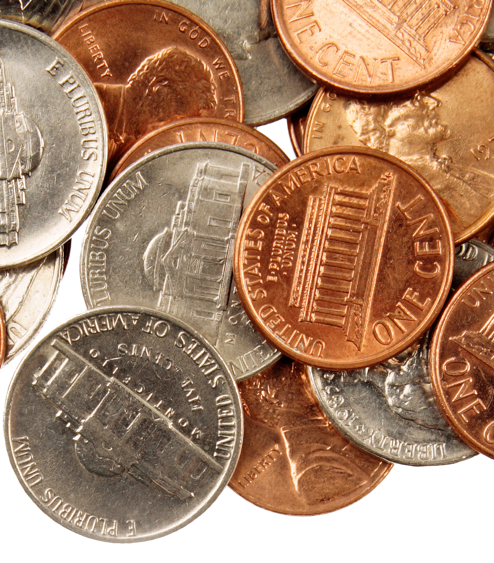 The Cash Conundrum
Could large cash holdings have sizable impacts on future wealth?
[Speaker Notes: Hey everyone.  I wanted to walk you through a new presentation we have available called the cash conundrum.
The goal with this content is specifically to:
Help address what’s become one of the biggest competitors across Lincoln’s variable product lines – 
Content is broken up into a couple different sections where we lay out the situation and help create urgency and FOMO to get off the sidelines by helping show how quickly cash drag can add up.  
And then the remainder of the presentation
All of this content is client approved – which is why this is so powerful. 
Remember – we’re giving FPs the tools and clear evidence to help get their clients off the sidelines – and it’s the same evidence they can then take to their clients.
Enough setup – let’s jump in.]
The Cash Conundrum
Conundrum: “a confusing and difficult problem or question”
Money Market Assets
Dec ‘23
$6.0T
Cash balances at record high levels since the pandemic
May ‘20
$4.8T
Jan ‘09
$3.8T
4–5% yields have lured investors to hold even more cash
Jan ‘03
$2.3T
Holding cash, especially for extended periods of time, can come at a big cost
Source: Morningstar. Data as of 12/29/23.
[Speaker Notes: Outside of being a fun word to say, a conundrum at its core is a confusing and difficult problem or question – and based on what we’re seeing with investor preferences today –investors everywhere, our clients, maybe even each of us personally – is faced with a conundrum when it comes to the temptation of cash vs. the uncertain environment for risk assets.
Here’s the situation: 
First - Cash balances are at record levels. $5.7tn in money market assets as of September. Take note for a moment here on the chart of when the three other distinct peaks in cash happened – the dot com bubble, financial crisis, and COVID. What do they have in common? All times when the threat of market volatility was driving fear in investors…not much different than current times, right?
Second – The siren song of 4-5% yields on cash for the first time in almost a decade and a half are luring even more investors out of stocks and into the relative safety of cash.
And last – something I think we all know deep down – holding cash, especially over the long-term, can come at a big opportunity cost.
We’ve all heard the famous Warren Buffet quote about fear and greed right?  “Be fearful when others are greedy, and greedy when others are fearful.”  
In other words, when fear is driving investors into cash, it may be a good time to consider being a little greedy. 
But if you’re more of a Seinfeld fan like me, I think of the episode where Jerry coached George that “If every instinct you have is wrong, then the opposite, would have to be right. Remember that one? Well, what does George do? he totally turns his life around by doing the opposite in every situation.
Let’s apply that logic to today’s conundrum: Investors clearly think cash is the place to be – the flows show that.  Should we follow the masses, or maybe consider the not so favorable track record of investor behavior and do the opposite. 
Let’s test it out by looking at these previous peaks in money market assets, and how being in cash worked out for investors.]
Cash drag can add up quickly
3-year performance following a peak in money market fund assets
Average annual performance
Recent peaks in money market assets
10.2%
U.S. stocks avg since 1926
Jan 2003
Jan 2009
May 2020
Source: Morningstar, Blackrock Student of the Markets, Lincoln Financial Group. 3- year returns calculated from end of peak month listed. US Stocks = S&P 500 TR; Money Market = Morningstar taxable money market category average returns  Past performance does not guarantee or predict future performance.
[Speaker Notes: As a reminder – over here on the left are the historical peaks in money market assets we saw on the previous page. And because we as humans are TERRIBLE market timers, you can probably sense that these tend to occur well after stocks meaningfully sold off. 
2020 is fresh, so let’s use that as an example. The May 2020 peak during COVID came about two months AFTER the March low for the S&P 500. What happened to investors sitting in cash? They probably missed out on what was the fastest bear market recovery we’ve ever seen.
Let’s put some numbers to it.  On average over the last nearly 100 years, the S&P 500’s returned just over 10% annually.  
But taking a look at the blue bars here in the chart, following peaks in money market assets, in the three years following these peaks in money market assets, stocks had well above-average returns of 16.4%, 19.3% and most recently here in the 3yr period that just wrapped up following the May 2020 COVID peak, 12.9%.   

To the right of each of those bars, you can see the return of cash over the same timeframe.  1.4%, 0.1%, and 1%.  The Seinfeld opposite theory is holding up!
But I know what you may be thinking, so let’s acknowledge the elephant in the room.  Are cash yields higher today than they were following these other peaks? Yes – but there are 2 key points here:
they’re not guaranteed to stay this high, and B
Even at today’s levels, the expected return is still well below what stocks have historically provided.

We’re all familiar with the term:  “cash drag.” but sometimes it’s surprising how quickly it can add up.  
Take a look at the table at the bottom here.  This puts the 3yr returns above into dollar figures and compares the hypothetical growth of $1mm in stocks vs. the growth of $1mm in cash.
In only 3 short years following peaks in money markets – holding cash in lieu of stocks resulted in missing out of $534k, $694k, and $409k respectively.
And this is a lose-lose. 

On one front, a client is missing out on market growth that’s an important part of hitting their long-term goals, while on the other hand, from a practice perspective, even if it’s not a single client and you just have an excess $1mm of uninvested cash across your whole business, that’s a large number in lost assets.
<CLICK>]
Investors fled while markets rallied
$60B
Net Outflows
US & Int’l Equity
10/1/22 – 12/29/23
$1.1T
Net Inflows
Money Market 
10/1/22 – 12/29/23
Cumulative performance since the 2022 low in U.S. stocks
(10/13/22 – 12/29/23)
Source: Morningstar estimated net flows of U.S. open-end mutual funds, ETFs and money market funds as of 12/29/23. Source for returns: Morningstar. Indices for returns: International stocks = MSCI EAFE NR, US Stocks = S&P 500 TR; Money market = average return of Morningstar category US Fund Money Market- Taxable. Past performance does not guarantee or predict future performance.
[Speaker Notes: And if we look at how this dynamic has been playing out today, it feels like deja-vu all over again.  But it’s not too late to act.
What we know is the S&P bottomed in October of last year, down about 25% from its high.  

Now we only have flow data through September, but since October 2022, investors pulled $121bn OUT of U.S. and international equity mutual funds and ETFs, and poured 928bn into money market funds.  
Now some of that is bank deposits moving over to money markets in the wake of the regional banking crisis in March, but it’s still a staggering flight to cash.
And what’s happened in markets since then? <CLICK> take a look at these numbers from the bottom in October through May: 
Money markets up <read slide>
US stocks up <read slide>
And international stocks up <read slide>

Just like in previous flights to cash,  those who went the George Costanza route and did the opposite of what felt right or “safe” have been rewarded.

Granted, this is a relatively short period of time….but it could be a sign that we may be setting up for another period of strong gains that outpace cash.
But look – 24/7 negative news feed of recession risk, geopolitical risk, inflation is in front of us constantly, and a lot investors are still understandably nervous.
So how do we solve this conundrum and feel empowered to invest with confidence?  That’s what the rest of our time is about.
>Click>]
Three reasons to invest with confidence
1
2
3
The odds of cash underperforming are high
It’s always a good time to invest
Markets lead the economy, so buy and hold is usually best
[Speaker Notes: Slide 5: 
Specifically, we identified 3 simple proof points you can share with clients who could use a confidence boost to get off the sidelines.  And they are:
The odds of cash underperforming are high
It’s always a good time to invest
And 3rd – for those waiting for a recession to get “back in”: Markets lead the economy, so buy and hold is usually best 
Let’s dive into each, starting with the odds of cash underperforming are high.]
The odds of cash underperforming are high
How often cash underperforms…
Source: NYU.edu, Lincoln Financial Group. Rolling periods with a 1-year step. Cash proxy = average 3-month Treasury Bill rate in each calendar year.
[Speaker Notes: We all know keeping cash for emergencies. liquidity and short-term goals is important – so we’re not here to demonize the asset class.
But when investors choose to allocate to cash INSTEAD of investing in stocks for the long-term, let’s not mince words – they’re making an active bet- and this part is really important – it’s a bet they odds say they’re likely to lose.
Here’s the proof.  We looked at various rolling periods ranging from 1yr to 25yrs going back to 1940 to see just how often cash underperformed stocks. 
It’s probably a shocker to no one that for long periods of time – 15, 20, 25yrs, stocks essentially win 100% of the time.
But even in any given 1-year period, there's about a seven out of ten chance that cash will underperform stocks. And over three-year periods, which remember- we just looked at when discussing money market peaks and subsequent returns - this rises to an 84% likelihood of underperforming.

Just like financial planning, investing isn’t a perfect science. It’s all about odds and probabilities. We do our best to guide clients toward making decisions with the highest likelihood of success, all of which of course are aligned with their personal goals.  No plan is ever guaranteed, but putting the odds in our favor is a big part of the service we provide.
And through that lens, these numbers prove without a doubt that cash isn’t likely the answer.   

The odds are important, but the magnitude of historical underperformance is really where we see how holding excess cash can derail even the best laid out plans.  
<CLICK>]
The odds of cash underperforming are high
…and by how much on average
How often cash underperforms…
Source: NYU.edu, Lincoln Financial Group. Rolling periods with a 1-year step. Cash proxy = average 3-month Treasury Bill rate in each calendar year.
[Speaker Notes: On average for one-year periods, cash underperformed by about 9% - impactful, but probably a mistake that can be recovered from by most.
But if you hold cash for 3yrs, that number goes up to 31% - which even on $100k, is $31k in potential growth lost.  And, even if it’s unlikely someone stays on the sideline this long, the 25-year number catches some eyes – average underperformance of 1,214%.

So even though cash may FEEL safe right now – these numbers help prove to investors that the real risk when it comes to stocks is NOT owning them.

Ok – let’s move on to our second proof point: It’s always a good time to invest. 
Now often do you hear this: “Yeah I’m in cash….BUT only a little bit – once we get the pullback, THEN I’ll get in.”  Or “the market feels high right now– once I get that good entry point, I’m in.”
<CLICK>]
Despite the headlines…
Source: J.P. Morgan Private Bank for events 2000-2021, Lincoln Financial Group for 2022 and 2023.
[Speaker Notes: This sounds great in theory, and honestly I’d be lying if I said I haven’t been tempted to do this sometimes.  But the reality is – and I can guarantee this with absolute certainty - there’s ALWAYS gonna be a reason NOT to invest.
Just take a look at some of these events since 2000 – every single year, like clockwork – reasons why, even if we do get that pullback, most retail investors won’t take advantage of it.  
The dot-com bubble and financial crisis
A global pandemic
War in Iraq and Ukraine
A downgrade of US Debt
Brexit and trade wars
And even my personal favorite in 2006- Pluto being demoted from planet status… that’s a tough day to re-live.

<Click>]
Despite the headlines…
…it’s always a good time to invest!
Hypothetical portfolio value with $12k annual contributions 
(2000 –2023)
at Calendar Year Peaks
at Calendar Year Starts
at Calendar Starts
Annual contribution timing
Source: J.P. Morgan Private Bank for events 2000-2021, Lincoln Financial Group for 2022 and 2023. 1Cumulative total returns for S&P 500 are calculated from December 31 of the year prior to December 29, 2023, sourced from Morningstar
Source: Bloomberg, Federal Reserve Bank of St Louis, Lincoln Financial Group as of December 29, 2023. S&P 500 total return index used.  3-month U.S. Treasury Bill used as a proxy for cash investment.
[Speaker Notes: But even though a lot of these may have caused short-term volatility and panic, the reality is, in the long-run, markets kept chugging right along.  
Take a look at the cumulative returns for the S&P from each of these years through September of 2023.  If you want to show clients why they should tune out the noise and invest for the long-term, this is it. 

**Use example from chart 

It’s ALWAYS a good time to invest.

But how do we help make sure investors don’t just sit around forever waiting for the best time to invest?
Take a look at the chart on the right.  This spans the same timeframe (2000-May 2023), and shows three different scenarios where an investor contributes $12,000 to the S&P.
Scenario #1 – they simply invest $12,000 at the start of each calendar year.  As you can see, that would have grown to <read slide>.
Scenario #2 – and this is what most are worried about.  What if I buy when stocks are high? Well in this one, that same investor had the worst timing of all time, consistently investing at the exact peak of every single calendar year. Their result? Still a very respectable <read slide>.
And scenario #3- what if they just invested in cash? Ending value of <read slide>.

What’s the lesson here? When it comes to investing, don’t wait around - just do SOMETHING. Because even with the impossible outcome of investing on the worst day every year for more than 2 decades, you ended up with nearly 2 times as many dollars than had you sat in cash waiting for a better entry point.

And last, but not least. Another popular reason not to invest right now is the belief that a recession is coming, and the best thing to do is wait it out in cash – so let’s dig into that.

<CLICK>]
Markets lead the economy, so buy and hold is usually best
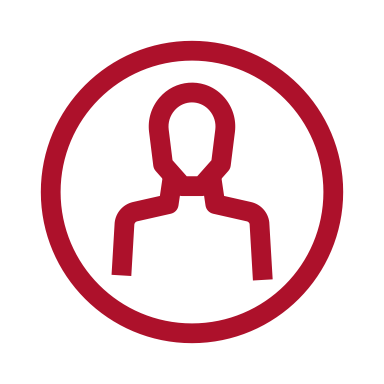 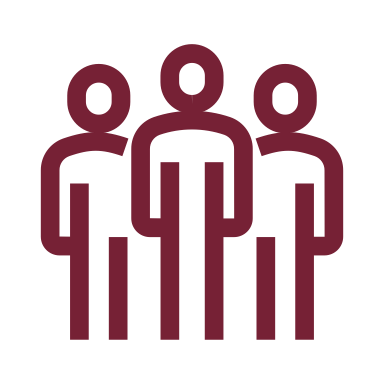 Recession timers
Buy & hold
The buy and hold investor had the same exact return as the perfect recession timer
—and without the anxiety of trying to time the market!
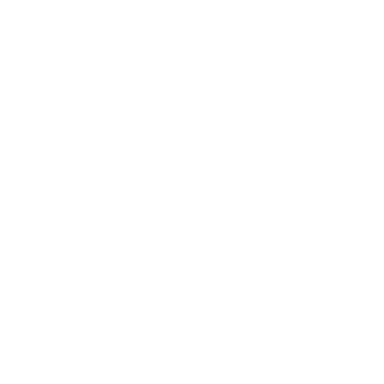 Investor 1
“World’s Best” 
Recession Timer
Investor 2 & 3
“Close but no Cigar” 
Recession Timers
Investor 4
Buy & Hold Investor
Recession Timing Scenarios (1940–2023)
S&P 500 Price Return
 (Annualized)
Source: Bloomberg, Federal Reserve Bank of St. Louis, Lincoln Financial Group.  S&P 500 Price Return index from 1940-2023.  Does not include dividends.
[Speaker Notes: Everything we’re looking at here can be summed up with one simple fact – the economy isn’t the market, and the market isn’t the economy.

As a matter of fact, stocks peak on average 7 months before recessions begin, and start to recover 6 months before they end.  
In other words, by the time we know we’re in a recession, it’s too late – stocks already sniffed it out…and by the time we get “all clear” that it’s over, we’ve usually missed out on the strongest part of the rebound.

From the bottom of the market during the last 5 recessions, the S&P rallied 64% on average by the time the NBER (who officially declares when recessions start and end) made the announcement that the recession had ended.

But let’s pretend there was an investor out there with a crystal ball who could perfectly time every single recession.  Starting in 1940, if this person remained invested in the S&P price index through 2022 at all times EXCEPT they sold at the exact start date of each recession, and bought back in at the exact end of every recession, they would have had a 7.1% annual return.

Now if their crystal ball was malfunctioning and they missed the start and end by 3 months on each side, that drops to 6.6%, and if they miss by 1yr, 5.4%.

But what if instead they just bought and held for the entire timeframe?  Take a look at the last line – 7.1% - they had the same exact return as the perfect market timer. Why? Because the market leads the economy. 

But probably more important is what the buy and hold investor DIDN’T have.
Crippling anxiety and worry of whether or not they’re moving in and out of stocks at the right time, year after year.

**Transition**
So there you have it - three reasons to invest with confidence – along with proof points to share with clients.
The odds of cash underperforming are high
It’s always a good time to invest
And markets lead the economy, so buy and hold is usually best
<CLICK>]
Safety Without Avoiding Growth
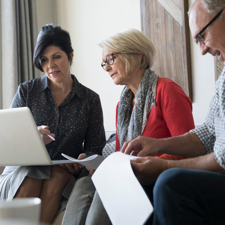 Cash balances are soaring.
Investors seeking the perceived safety of cash could miss most (or all) market growth.
It’s all about safety—without avoiding growth! 
Let’s discuss some options today!
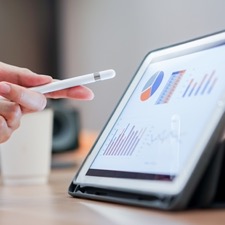 Growth potential is crucial.
Headlines can keep investors on the sidelines, but the odds of cash underperforming are high.
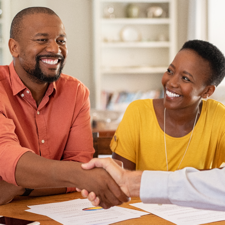 Protection builds confidence.
Adding solutions with built-in protection can help investors remain focused on their long-term goals.
[Speaker Notes: While the facts are great, the reality is a lot of clients could benefit from an extra dose of confidence…  And that’s where Lincoln can help add some SWAG to their plan – not stuff we all get – but Safety Without Avoiding Growth. 

Through our suite of protection products, we can help protect what matters, while helping keep clients.

And this is your opportunity to transition to a product story.  This idea of bringing SWAG – Safety without avoiding growth -  to their plan can work for any of the products we sell.  That could be income safety, it could be death benefit safety, or it could be safety in the form of explicit downside protection with products like LLA and FIA.]
Thank you.
Disclosures
Important information:
Lincoln Financial Group® affiliates, their distributors, and their respective employees, representatives and/or insurance agents do not provide tax, accounting, or legal advice. Please consult an independent professional as to any tax, accounting or legal statements made herein.
Affiliates include broker-dealer/distributor Lincoln Financial Distributors, Inc., Radnor, PA, and insurance company affiliates The Lincoln National Life Insurance Company, Fort Wayne, IN, and Lincoln Life & Annuity Company of New York, Syracuse, NY.
Past performance is not indicative of future results.  



The views expressed are those of the select asset managers only and not necessarily of any Lincoln Financial Group affiliate or the broker-dealer, or any affiliates. These views are not based on any particularized financial situation, or need, and are not intended to be, and should not be construed as, a forecast, research, investment advice or a recommendation for any specific strategy, product or service from any of the participating investment managers.
Lincoln Financial Investments Corporation/LFI (formerly Lincoln Investment Advisors Corporation/LIAC) is the subsidiary of The Lincoln National Life Insurance Company responsible for analyzing and reviewing the investment options within Lincoln variable products, providing recommendations regarding these options to Lincoln senior management. LFI also serves as a Registered Investment Adviser, selecting asset managers and constructing model portfolios for use by financial professionals.